MA AGO Amendments to ISO-NE Energy Security  Improvements Proposal
NEPOOL Markets Committee
January 14, 2020
INTRODUCTION
The MA AGO is proposing 2 separate amendments to ISO-NE’s ESI proposal at this time.
Each is a stand alone to be voted separately.
Each is intended to afford an opportunity to evaluate ESI or improve its value.
© 2020 Massachusetts Attorney General’s Office
2
Proposed Amendments
Amendment #1: Eliminate RER from the ESI design.
	
Amendment #2:	 Add a look back provision to the ESI program to enable evaluation of its efficacy.
© 2020 Massachusetts Attorney General’s Office
3
Amendment # 1:Remove RER from the ESI Design
Purpose: This amendment eliminates RER.


Method: Strike all language on RER-90 & RER-240.


Amendment may be modified or withdrawn subject to receipt of additional analysis and impact analysis runs.
© 2020 Massachusetts Attorney General’s Office
4
Recall: ISO-NE Objectives for RER
Slide 55:  July 8-10 ESI presentation
Goal #1:  Ensure the next-day operating plan as produced by the day-ahead market will award sufficient ‘replacement energy’ options to be able to restore operating reserves consistent with NERC/NPCC restoration time standards, should a contingency occur in any hour
Goal #2:  Account for load forecast error
Goal #3:  Account for energy supply uncertainty from day-ahead cleared energy
Goal #3 has been dropped from the April 2020 Filing, but may be addressed subject to FERC approval of core design (July 8-10 ESI Presentation, Slide 64)
© 2020 Massachusetts Attorney General’s Office
5
RER should be removed from ESI design for five reasons
Excessive: RER may be “baking in” a higher level of reliability than required under NERC/NPCC requirements: it is a reserve product for reserve products. 
Process: ISO-NE has not provided methodology for RER load forecast error or supply uncertainty.
Load forecast error component could result in very large option purchases; Analysis Group impact analysis does not assess quantity and cost of covering forecast error.
Value: RER has no demonstrated market efficiency or reliability benefit. 
Theory: As designed, RER doesn’t ensure ability to recover the system.
There are instances where ISO could procure “enough” RER but be unable to recover the system after a large contingency. 
Ease: Removing RER does not disrupt other components of ESI design.
© 2020 Massachusetts Attorney General’s Office
6
Excessive: Other ISO/RTOs see no need for RER style products
Different is not intrinsically bad, but…
ISO-NE has not shown that it has had trouble recovering reserves historically, or that it expects to in the future.
No evidence that load is receiving uncompensated benefits or that RER improves extant price formation problem. 
ISO-NE does not offer a real-time RER analogue in today’s market. 
The “problems” which RER seeks to address are not included on IMM or EMM State of Market Report recommendation lists.
No other ISO/RTO offers an RER-style product.
NYISO, PJM, MISO subject to same sorts of NERC or NPCC standards. 
Some account for N-1-1 or forecast error via unpriced RAA commitments (cf. ISO-NE, Day-Ahead Enhancements; Tech Session 2, April 2, 2019).
© 2020 Massachusetts Attorney General’s Office
7
Process: RER design remains incomplete
“Load forecast error” isn’t defined and could be used as blank check for GWs extra RER procurement.
ISO-NE has not provided its methodology for RER load forecast error or supply uncertainty, though it may in 1Q2020.
ISO-NE is “still assessing” approaches to include this uncertainty in the RER requirements (August 13-15 ESI presentation, slide 49).
ISO-NE presented some estimates of the magnitude of load forecast error, but has not provided its opinion on the right amount to procure. 
Despite being undefined, “load forecast error” is still included in ISO-NE’s September redlines (see III.1.8.5.d-e).
© 2020 Massachusetts Attorney General’s Office
8
Value: RER has no demonstrated economic or reliability value
ISO-NE has indicated that it will run an Impact Analysis scenario excluding RER in all hours.
We will return to the MC with our assessment of those results when they are presented.
To date, Impact results imply that RER has little value.
All scenarios have indicated zero hours of scarcity (under both ESI and CMR).  
This implies that RER would not be needed to avoid an energy shortage.
Direct costs hard to ascertain from, Impact Analysis, but buying 1,200 MW of RER options will undoubtedly increase costs.  
Impact Analysis indicates direct RER costs of $27 to $119 million for winter season.  Some fraction is returned via RT settlement.
RER procurement also increases prices of other products due to cooptimization.
© 2020 Massachusetts Attorney General’s Office
9
Theoretical Flaw: RER doesn’t ensure full system recovery
ISO-NE frames RER as a “day-ahead means to assure replacement energy” (e.g., June ESI Presentation, Slide 10).
But, even if we buy “enough” RER in the DAM, we can still end up in a situation where there is insufficient energy to recover reserves after contingency.
ISO-NE staff agrees this outcome is possible (the following example is adapted from a conversation with Andy G.) 
Not clear that this is a likely outcome, but it is certainly a possible outcome.  
The lack of a real-time equivalent/analogue to RER puts ISO into this position (not true with GCR: Operating Reserves or EIR: RAA).
RER requirements may lead to less severe shortages than if RER set to zero, but ISO-NE hasn’t demonstrated the value of any RER quantity.
Example provided in Appendix
© 2020 Massachusetts Attorney General’s Office
10
Ease: Removing RER does not disrupt other ESI components
RER can be removed from ESI design without hindering function of GCR and EIR (this contrasts with claims that EIR and GCR interact and moderate one another).
© 2020 Massachusetts Attorney General’s Office
11
Conclusions Amendment # 1
Lack of current RT RER suggests lack of need. RER offers reliability in excess of what is offered by other ISO/RTOs.
RER has theoretical flaws which might hamper its ability to assure replacement energy after a contingency.
DA only product design (without RT analogue) is fundamentally flawed.
RER design remains incomplete.  ISO-NE has not specified the allowance for forecast energy error or done any work to demonstrate that that proposed quantity is just and reasonable
RER has not demonstrated economic or reliability value in the Impact Analysis
RER can be removed (or zeroed out) without harming other elements of the ESI design.
© 2020 Massachusetts Attorney General’s Office
12
Amendment #2
No later than December 2027, the EMM will report on the performance of the first three years of the ESI program. 


In its  evaluation the EMM will use pre-defined performance criteria.

ISO-NE will develop the performance criteria and will vet them through the NEPOOL stakeholder process.


ISO will finalize the ESI evaluation criteria by December, 2021. 


Based on the recommendations of the EMM report, and with NEPOOL and IMM input, ISO-NE will develop program adjustments or explain why it believes they are unnecessary.
© 2020 Massachusetts Attorney General’s Office
13
Amendment #2 Rationale
ISO-NE has not defined the measures of success that will be used to evaluate the effectiveness of ESI, or any process for recalibration over time. 
ISO-NE should provide, and vet through the NEPOOL stakeholder process, criteria for evaluating the efficacy of the ESI design and assessing its impacts, both in the short and long term. 
If ESI does not meet those criteria then ISO-NE should be required to modify the design.
© 2020 Massachusetts Attorney General’s Office
14
Conclusions Amendment # 2
This amendment encourages a timely review of ESI’s performance and a mandate to correct any deficiencies or unanticipated effects after ESI has had a reasonable amount of time to  generate performance data.

Prior agreement about performance criteria 
    will foster fairness and transparency.
© 2020 Massachusetts Attorney General’s Office
15
Questions?
© 2020 Massachusetts Attorney General’s Office
16
Appendix
© 2020 Massachusetts Attorney General’s Office
17
RER Dispatch Example Setup
Supply:
Six units (A-F).  Each unit has 
EcoMin of 100 MW
EcoMax of 500 MW
1 MW/min ramp rate (240 MW in 4 hour RER window). 
Monotonically increasing offers for energy & ESI options ( A < B < … < F )
Other units providing more energy and/or reserves
Demand:
From these six units, we need:
1800 MW of energy
500 MW of RER options
From other units we need more energy and ESI options (GCR, EIR)
Details do not matter for this example.
© 2020 Massachusetts Attorney General’s Office
18
RER Dispatch Shortfall
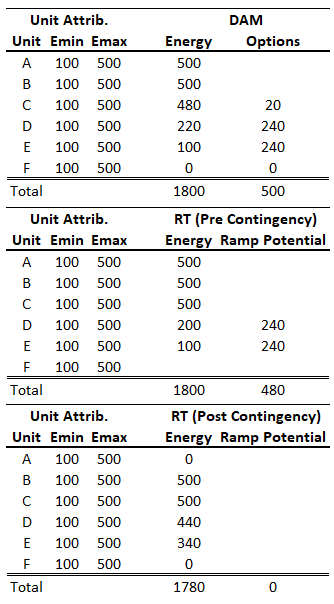 1. Day Ahead Market
Clearing engine procures sufficient energy & RER
Units A-E committed.
Unit C is marginal in DAM.
Unit E commited for energy at EcoMin.
Unit F is unscheduled.
2. Real-Time (Pre-Contingency)
System redispatched to reduce production costs
Unit C increases energy by 20 MW.
Unit E can’t be backed down below its EcoMin.
Unit D output reduced by 20 MW.
3. Real-Time (Contingency + 4 Hours)
Unit A trips, resulting in 500 MW energy loss.
Units outside example provide TMSR/TMNSR/TMOR.
Units B&C already at producing at EcoMax.
Units D&E ramp up to recover reserves to extent possible.
System left with a 20 MW shortfall after RER deployed
© 2020 Massachusetts Attorney General’s Office
19